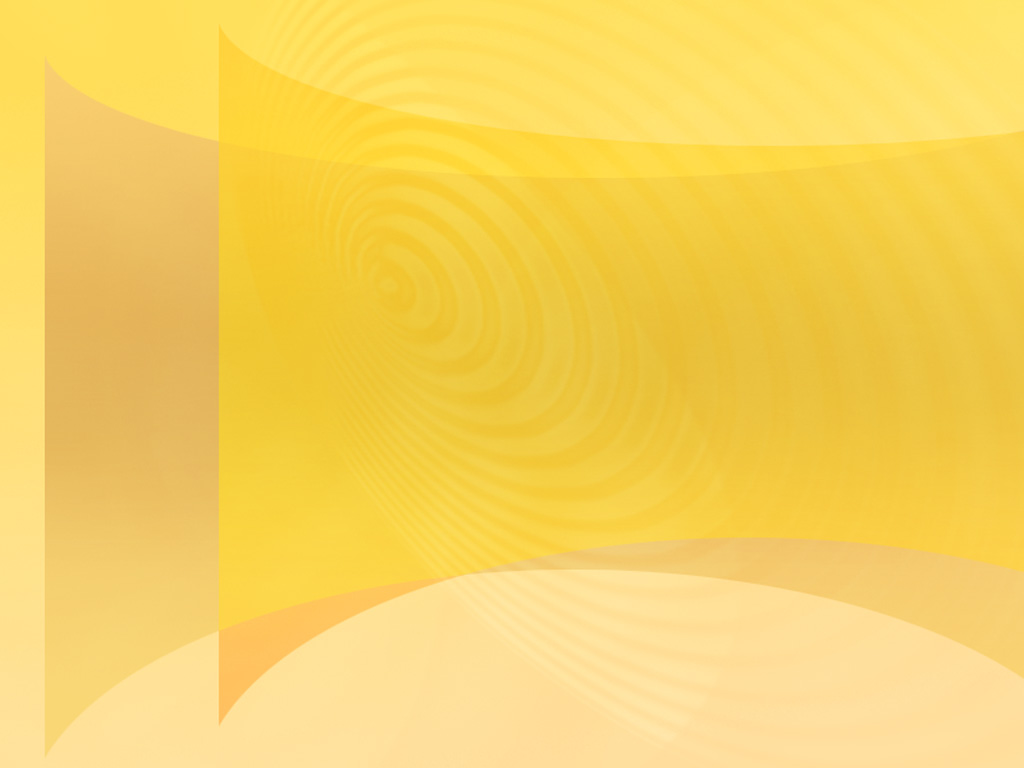 Отношения между понятиями
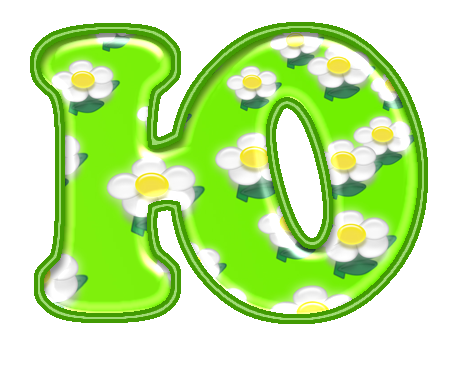 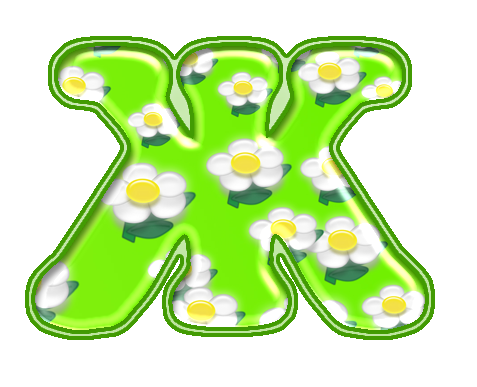 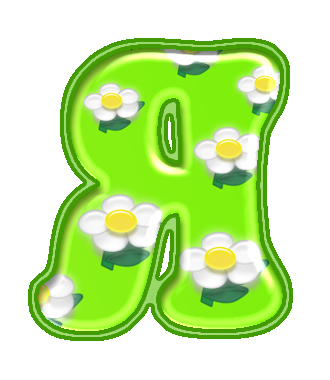 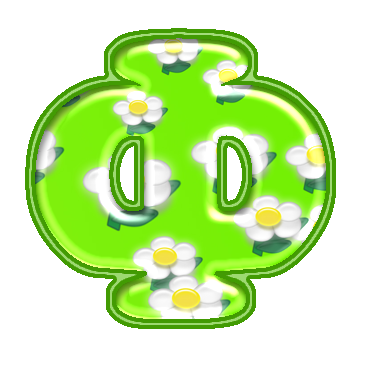 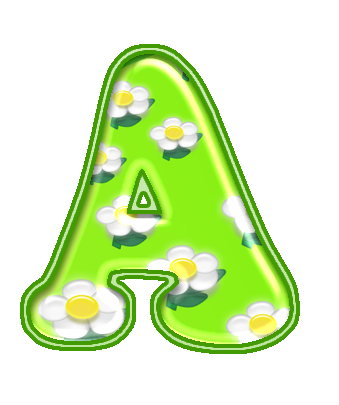 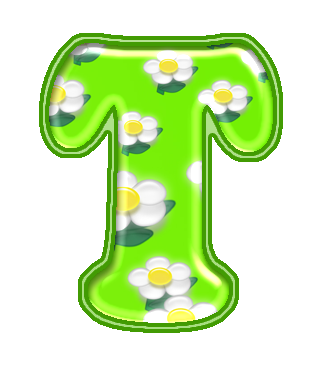 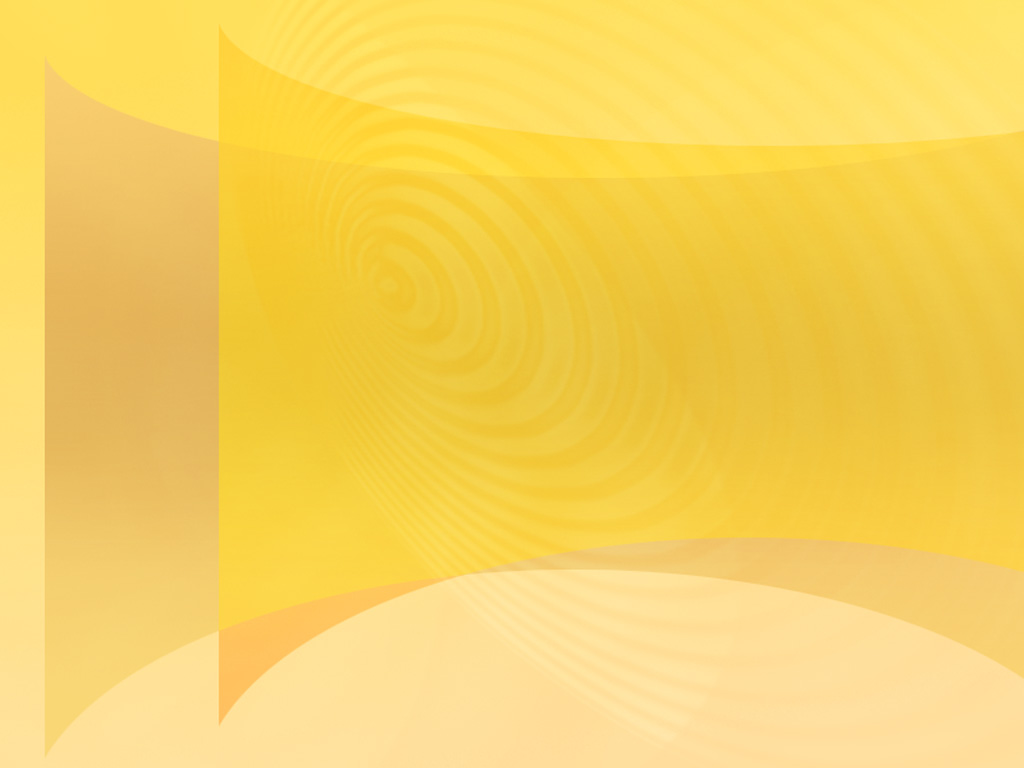 знак
цифра
буква
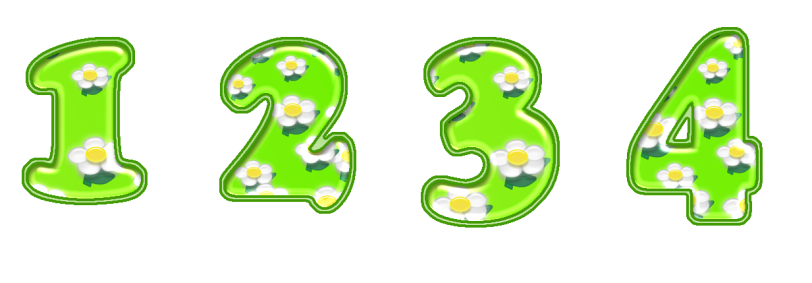 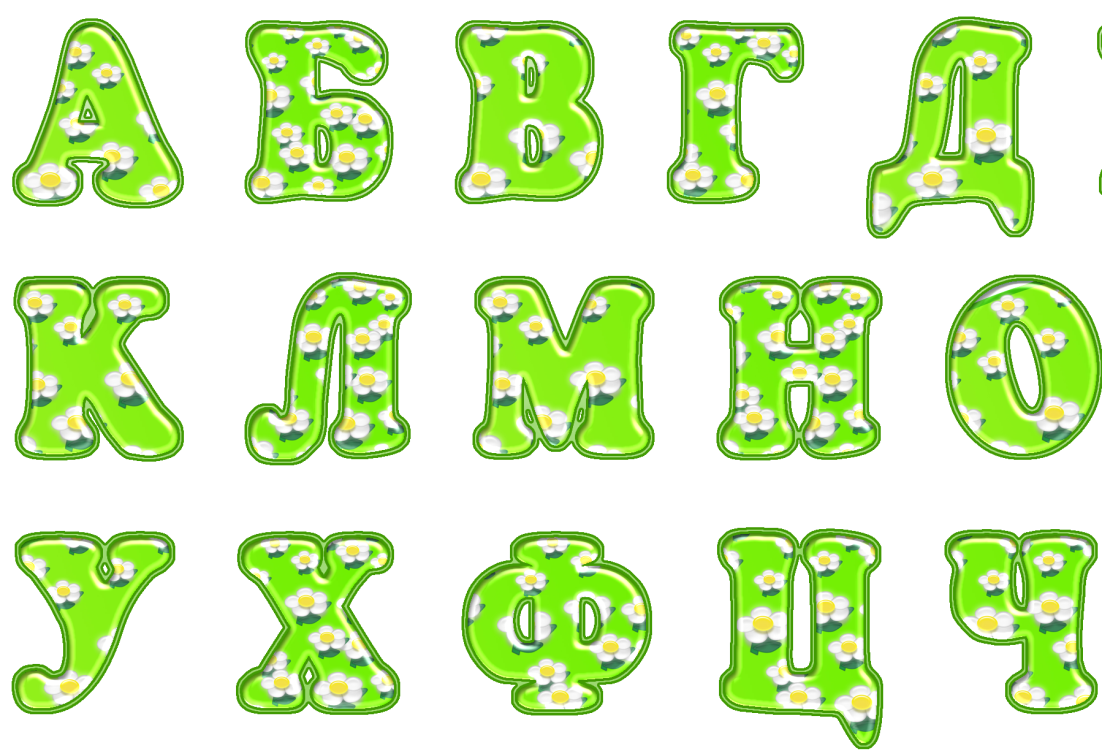 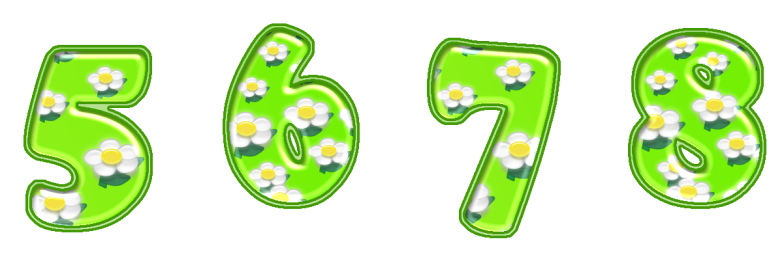 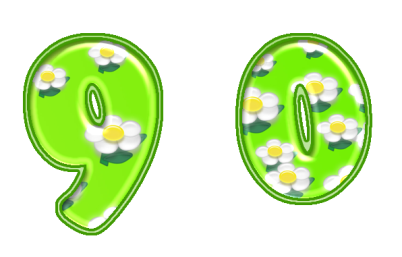 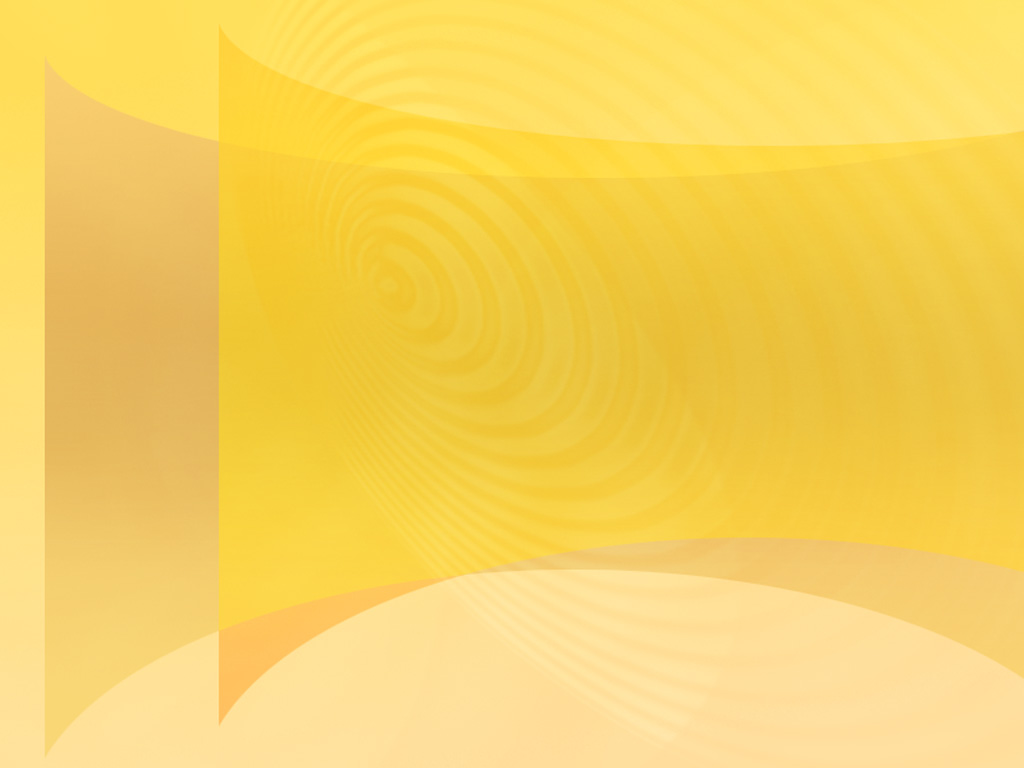 знак
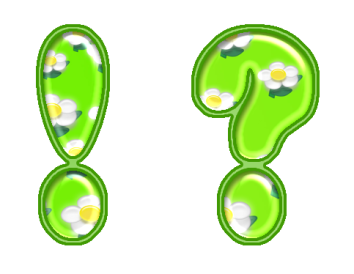 буква
цифра
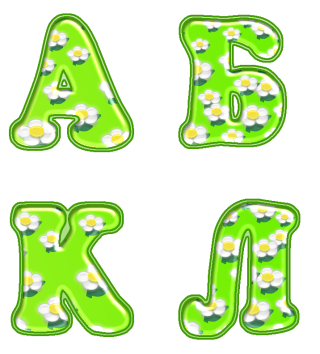 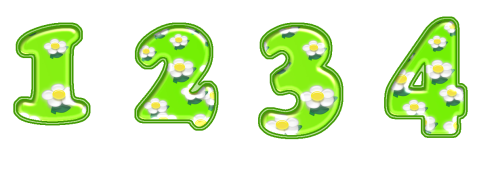 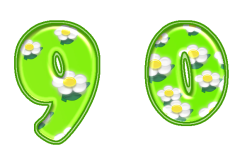 Несимметричные отношения
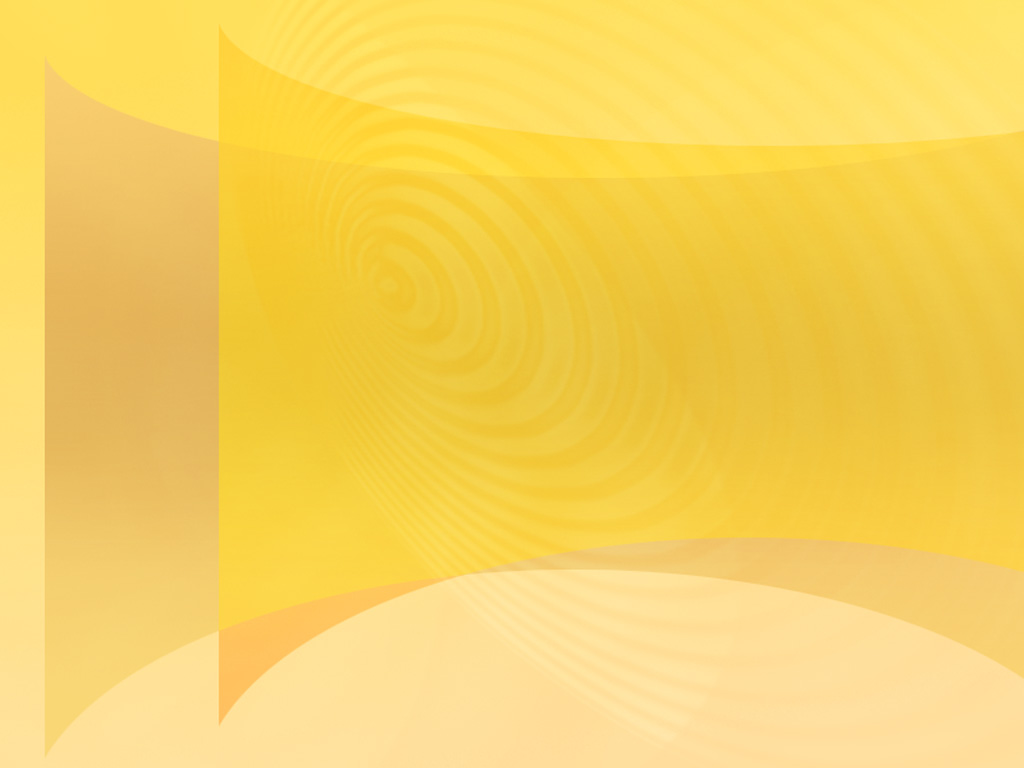 буква
род→вид
знак
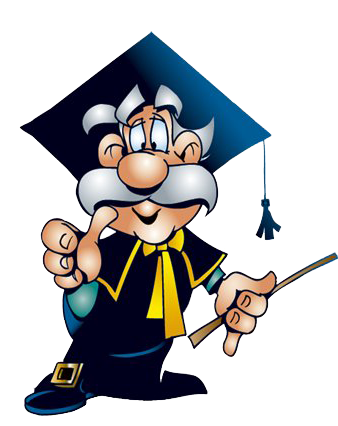 знак
вид→род
буква
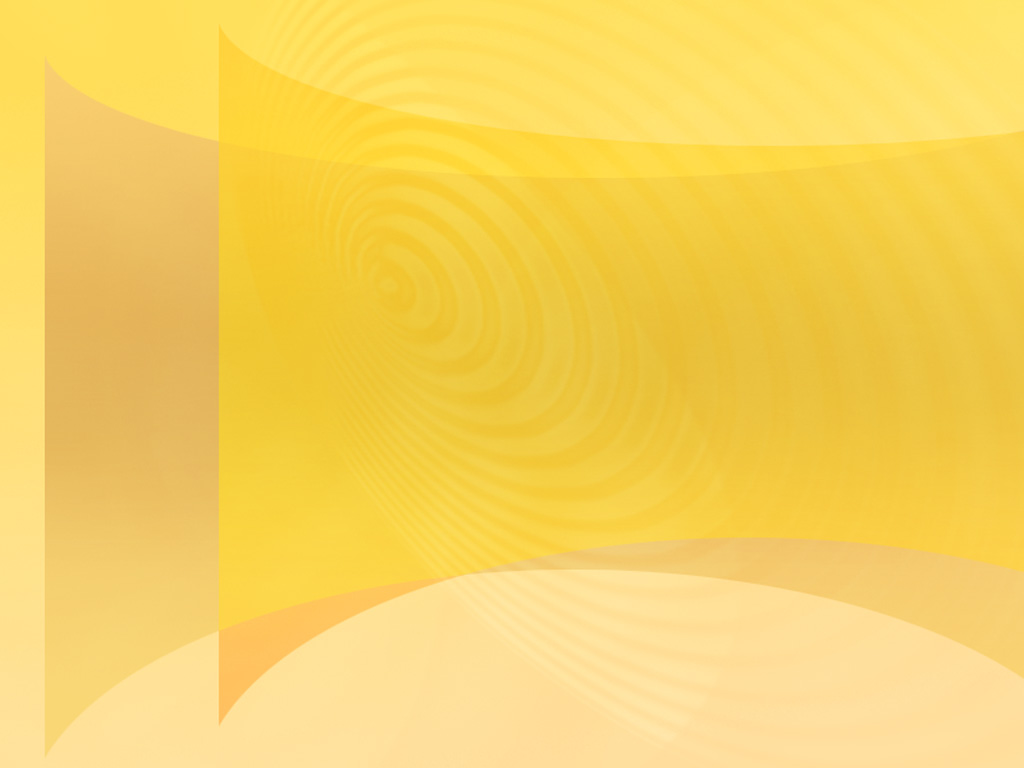 Симметричные отношения
буква
вид↔вид
цифра
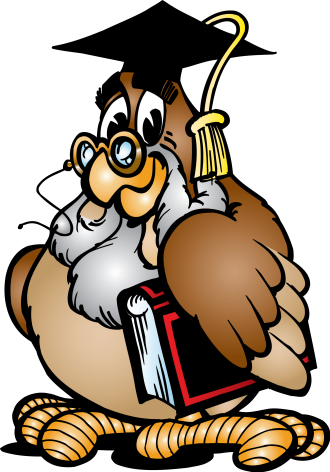 буква
вид↔вид
цифра
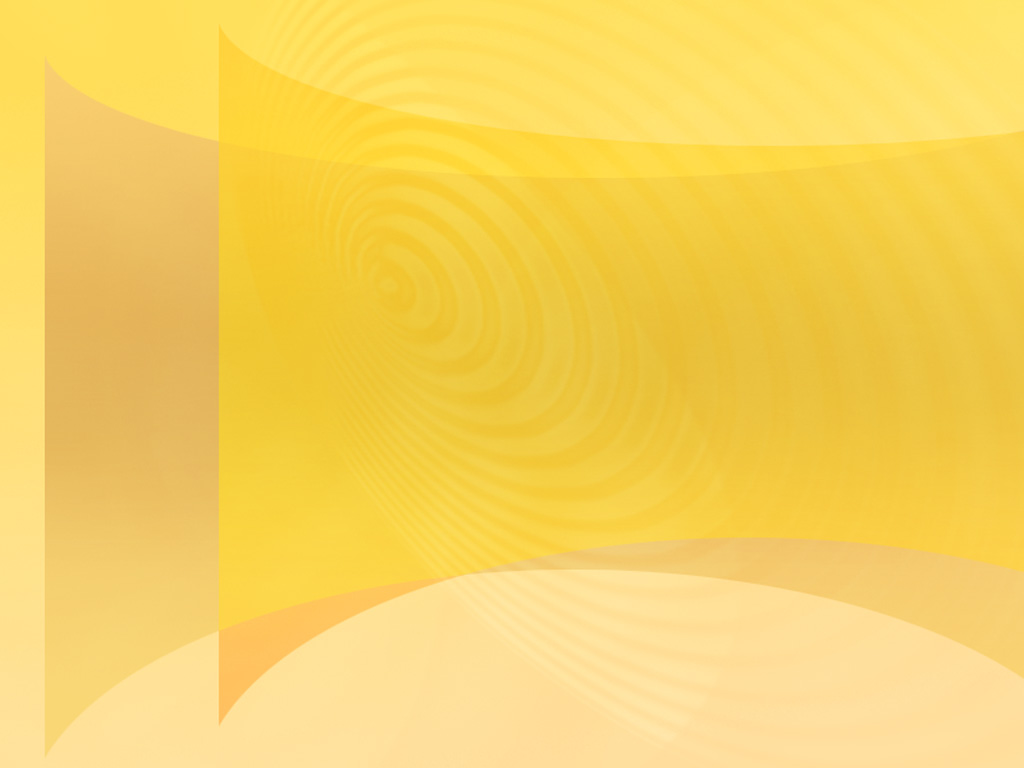 знак
. ;  = + ? ! «»
буква
цифра
V I L M X
А в G h s
6 7 0 9 1
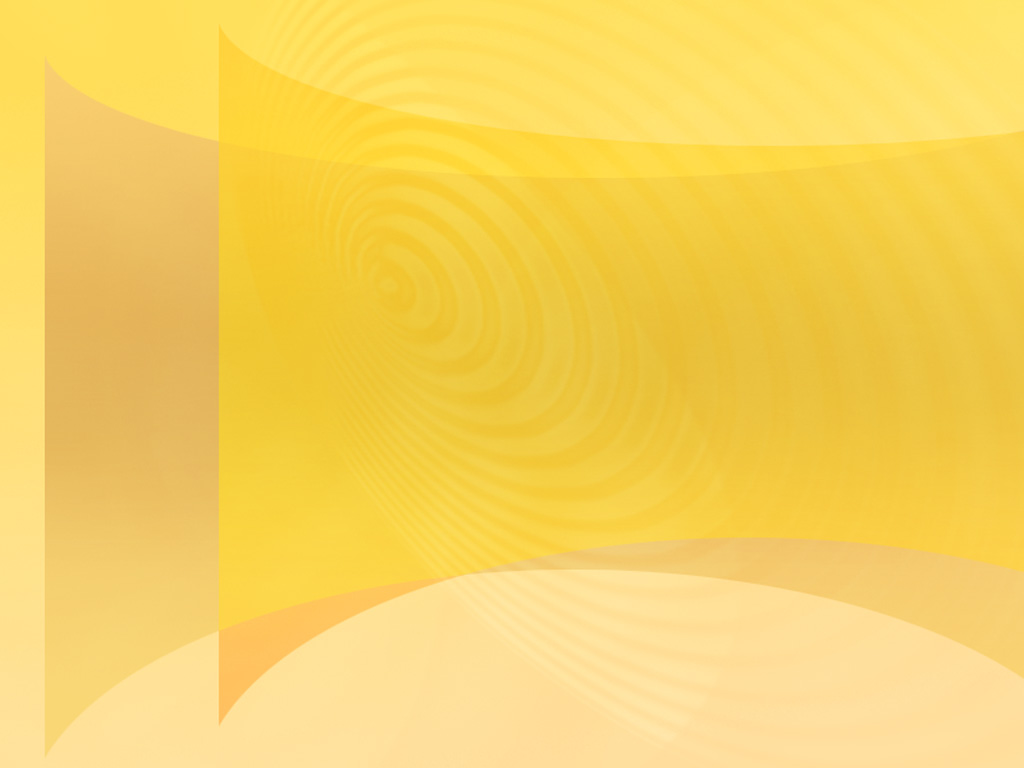 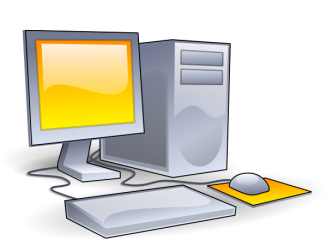 компьютер
род→вид
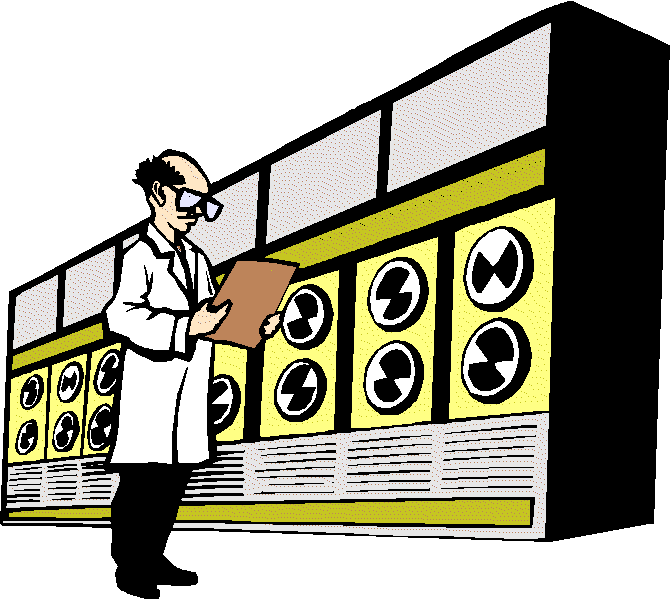 персональный 
компьютер
компьютер
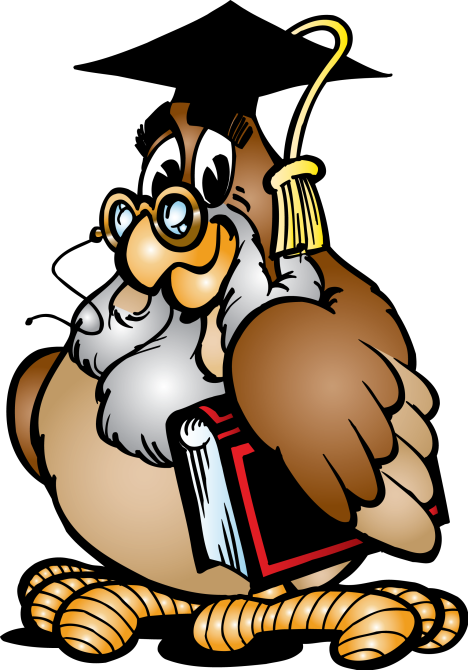 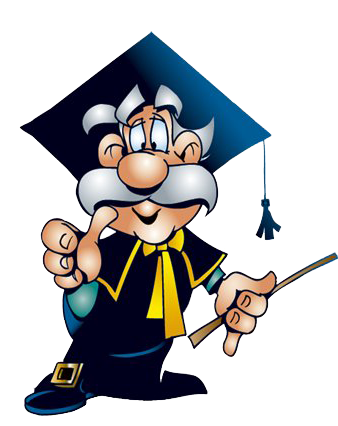 ПК
Вопросы
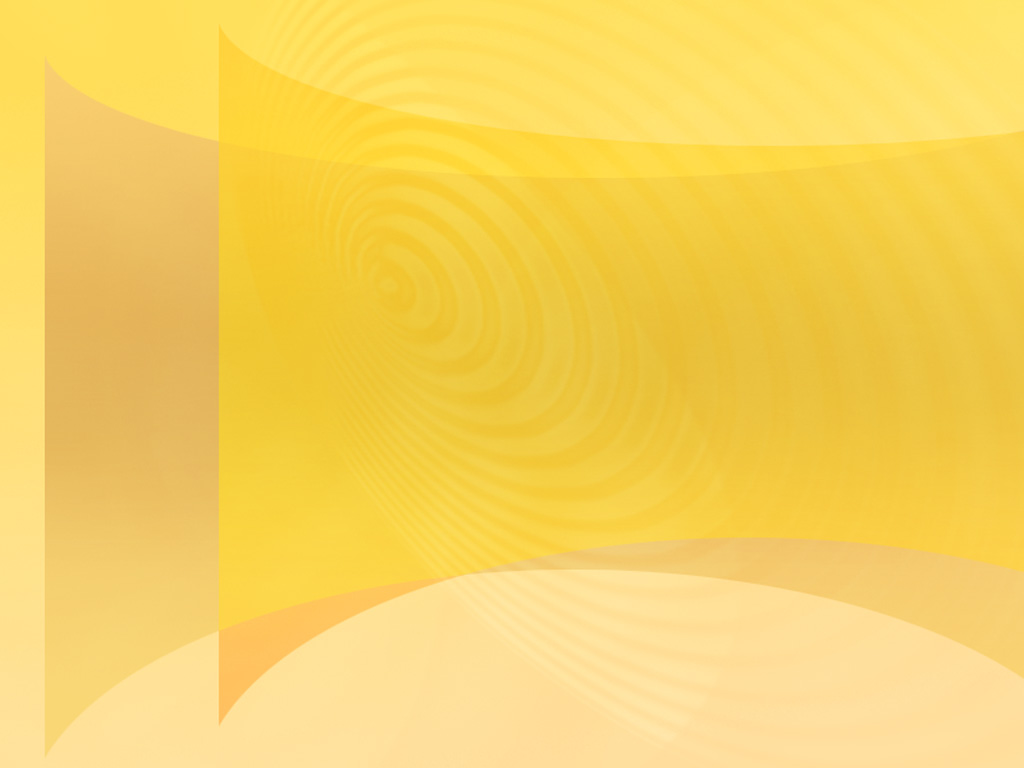 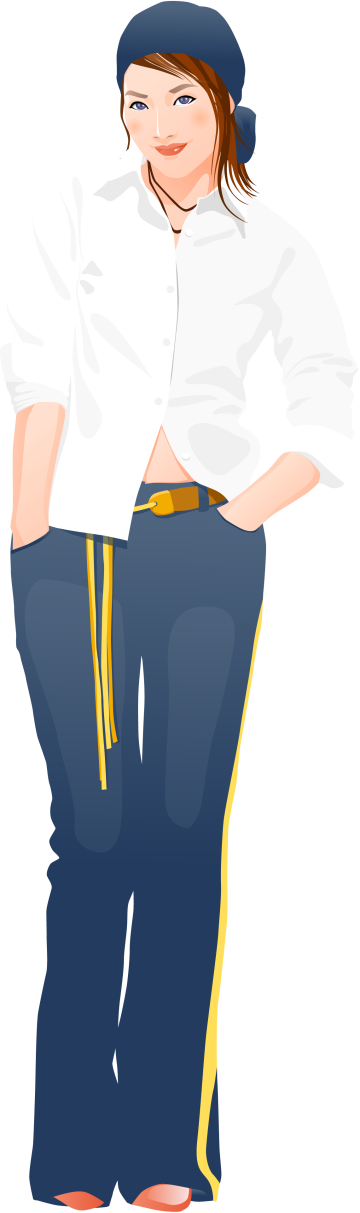 Как удобнее представить на бумаге отношение между понятиями: словами или схемой?
Назовите два понятия, между которыми несимметричное отношение.
Для чего используют схему в виде кругов Эйлера-Венна?